Библиотека
  Нового
     Типа
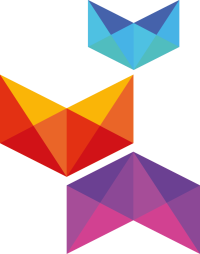 от теории к практике
XV Форум публичных библиотек России «Библиокараван – 2016»
4 – 9 сентября
Екатеринбург – Новоуральск – Верхняя Пышма
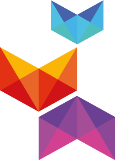 «Общедоступные библиотеки должны стать центрами культурного просвещения и воспитания…, 
в совершенстве использовать современные 
информационно-коммуникативные технологии,
 предоставлять информационные услуги 
в различных сферах общественной жизни, 
создавать собственный краеведческий контент,
 отражающий местную историю»  
(Модельный стандарт 
деятельности общедоступной библиотеки)
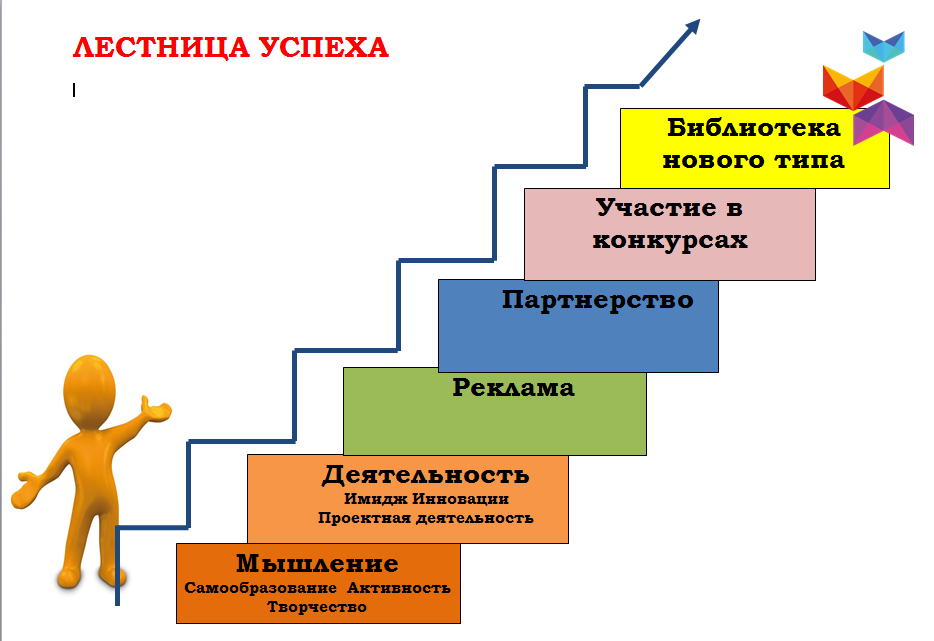 Концепция работы библиотеки п. Боголюбово
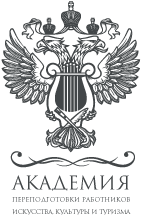 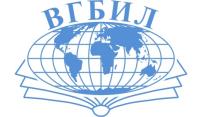 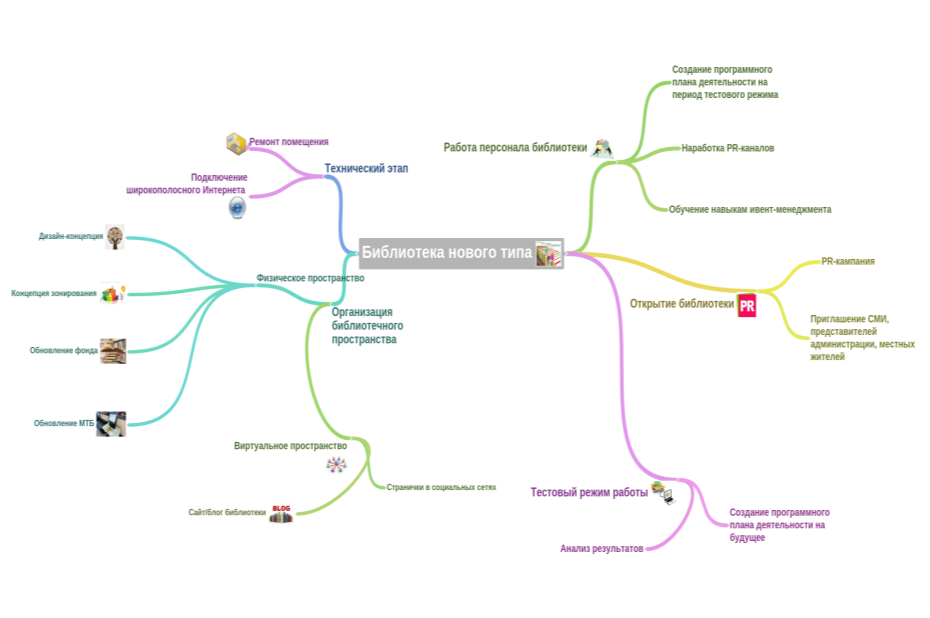 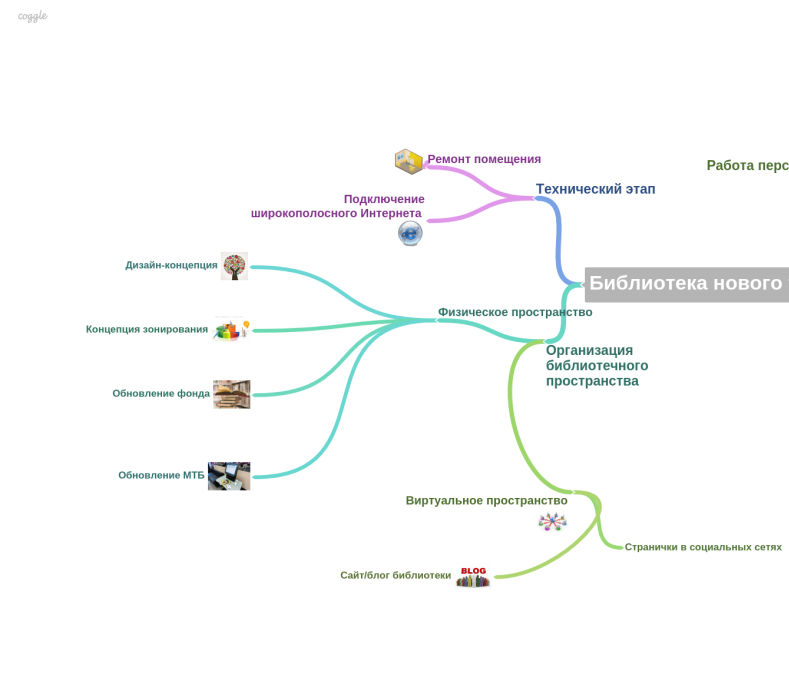 1
2
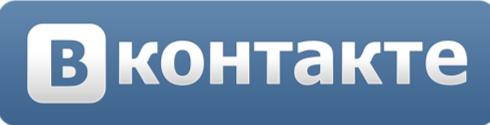 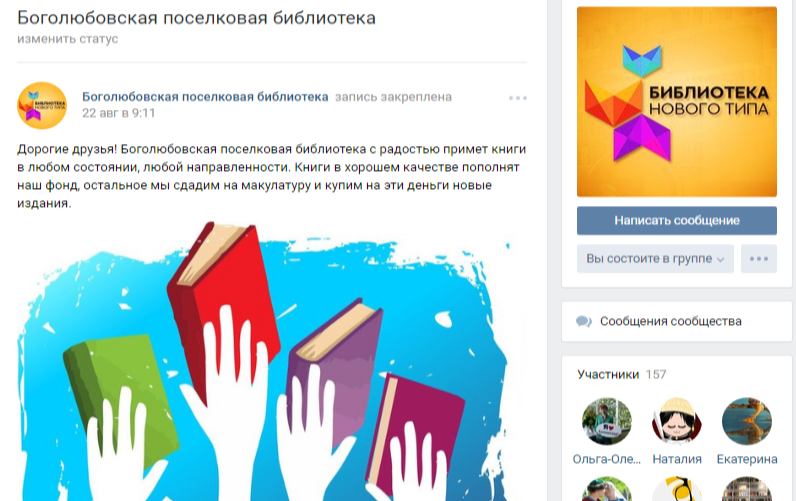 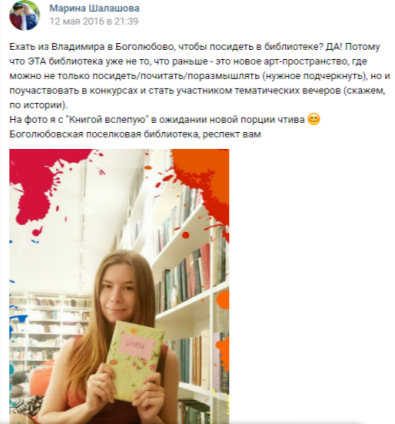 Ремонт и обновление МТБ
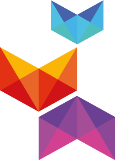 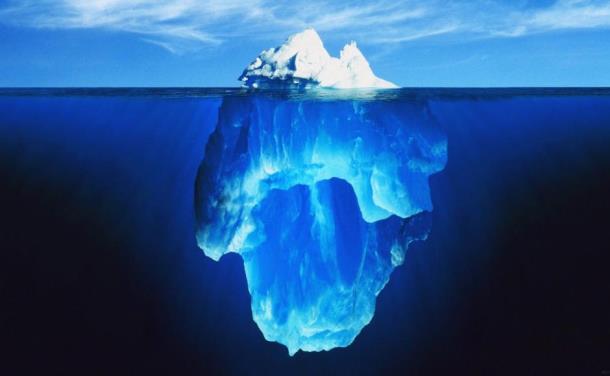 Комплекс мер по реформированию системы методов и подходов в работе с населением =
Новая концепция деятельности сельской библиотеки
Задачи, стоящие  перед 
библиотекой нового типа:
Изменение визуального оформления библиотеки, создания комфортного пространства, среды для творческого и духовного развития личности 

Привлечение внимания жителей поселка и всего поселения к инновационным изменениям, происходящим в работе нашей библиотеки, поднятие престижа библиотеки

Предоставление пространства для рекреации и самообразования 

Организация интеллектуального досуга 

 Объединение людей разных возрастных, социальных и национальных  групп на базе клубов внутри библиотеки 

Привлечение новых читателей, пропаганда чтения и книги.
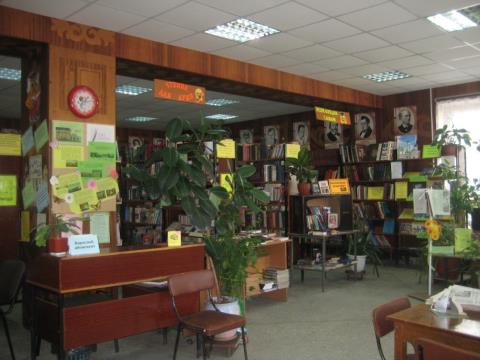 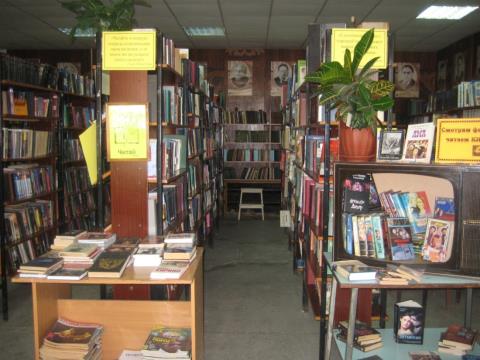 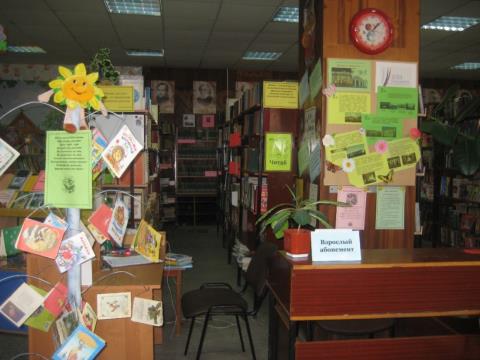 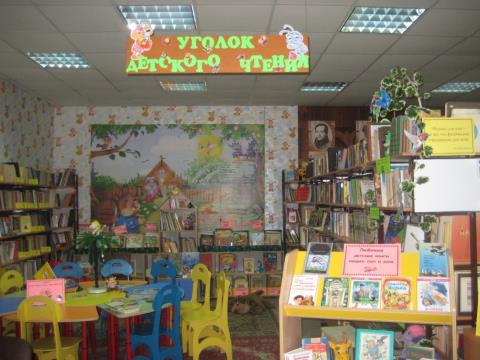 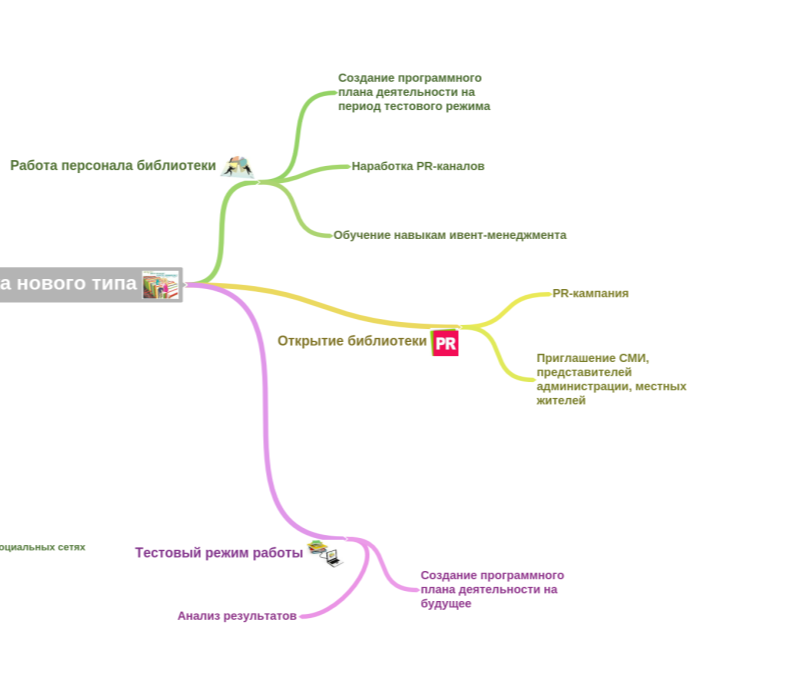 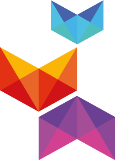 3
«Никакая теория, программа или правительственная политика не могут сделать предприятие успешным –
 это могут сделать только люди»
 Акио Морита
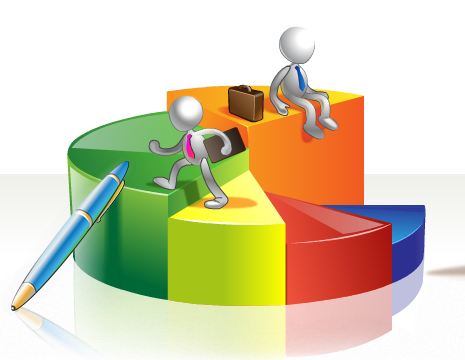 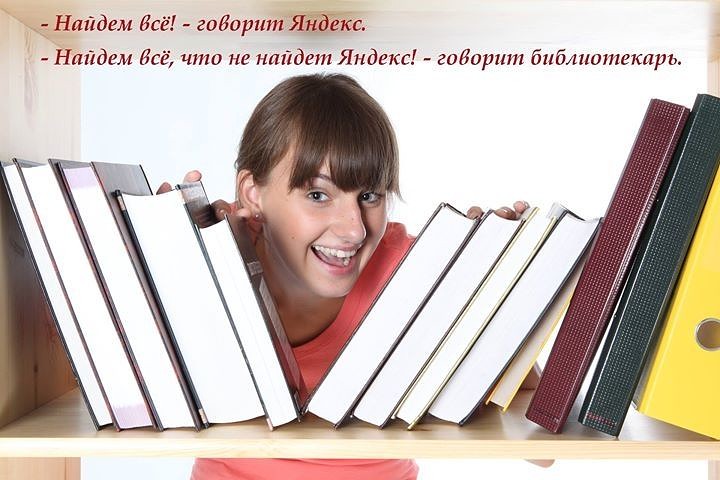 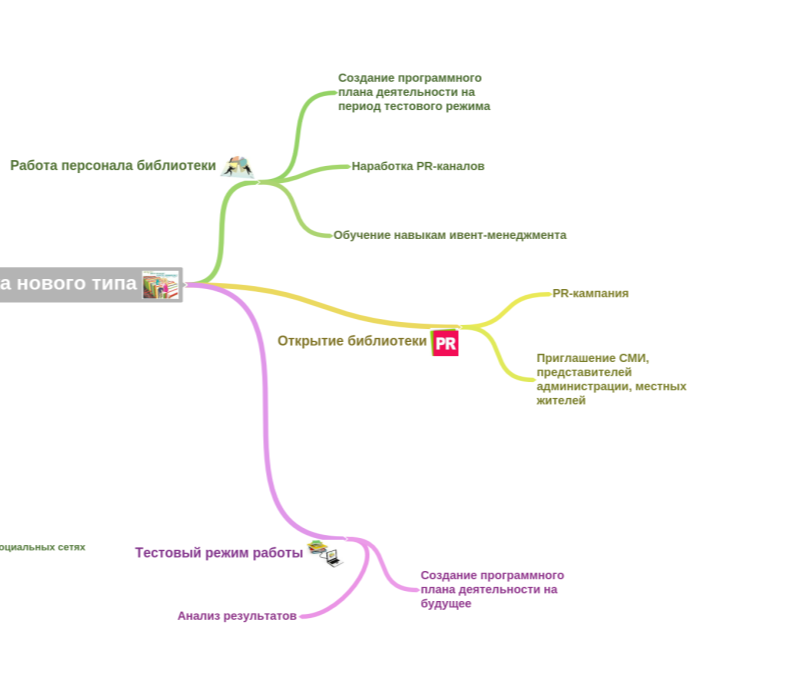 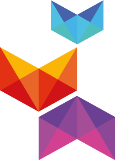 4
5
БНТ должна быть готовой к воплощению идей самих читателей.

Наша цель: формирование сообщества активистов библиотеки, которые  будут реализовывать  СВОИ идеи на базе библиотеки.
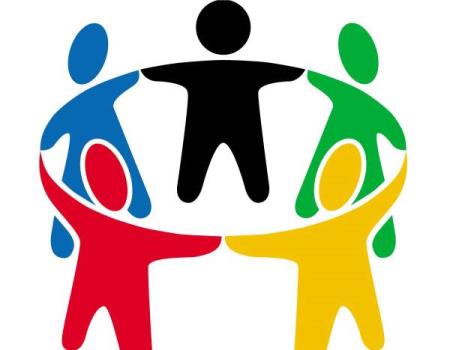 Метафорический образ библиотеки как сказочной избушки на курьих ножках, которая «разворачивается» к конкретной категории пользователей той стороной своей деятельности, которая  в данный момент для них наиболее значима.
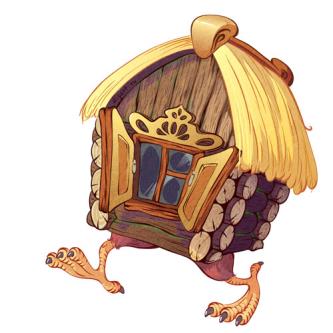 Или Выручай-комната
(Room of requirement)
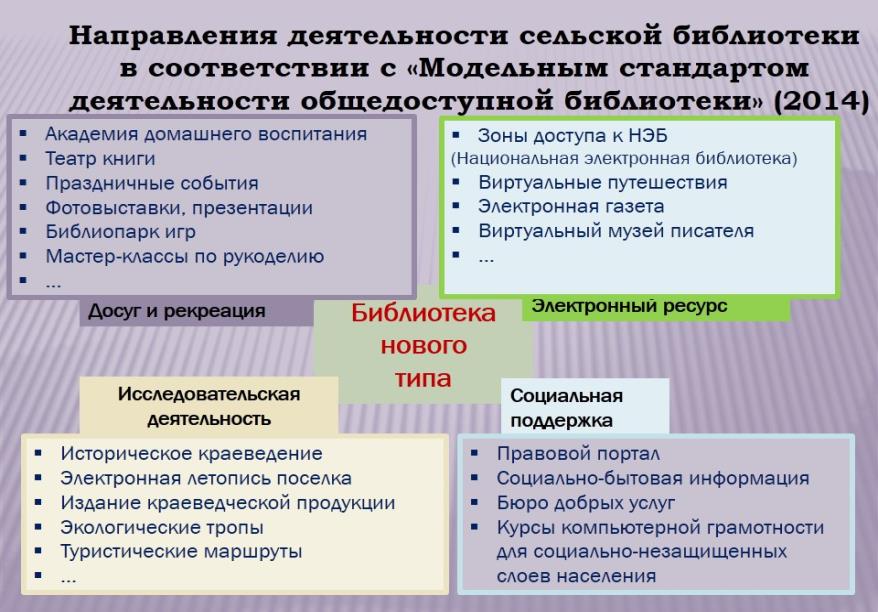 «Библиотека должна быть „секси“ -  привлекать и удивлять, предлагать то, чего читатели не ожидают…»
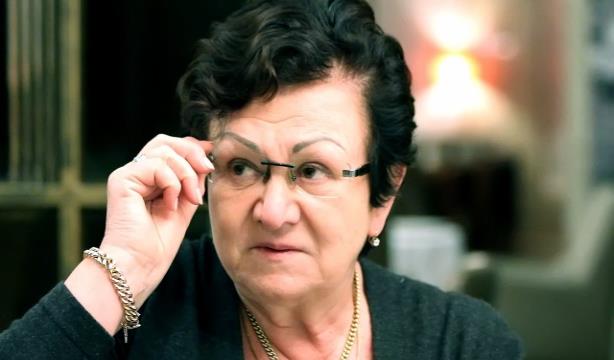 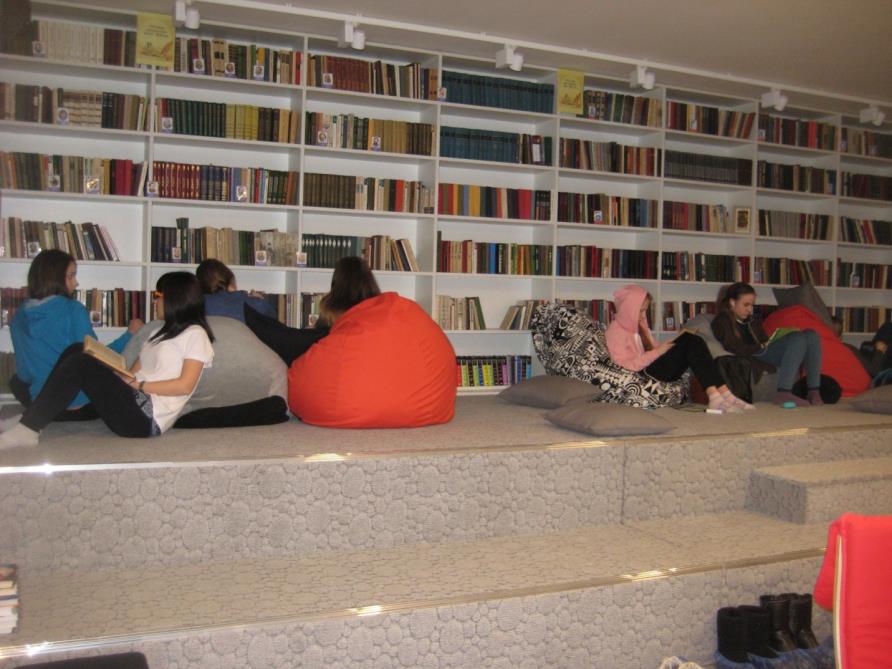 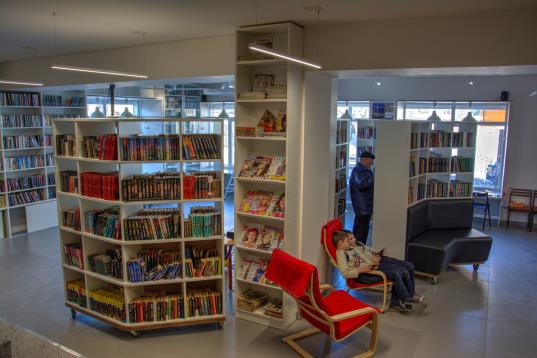 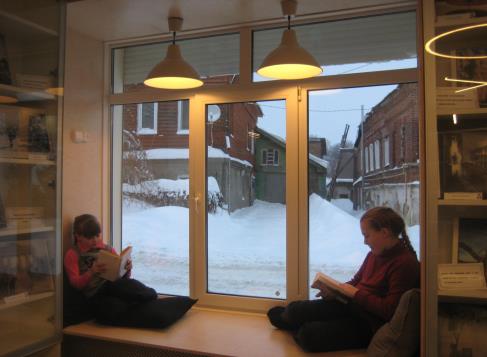 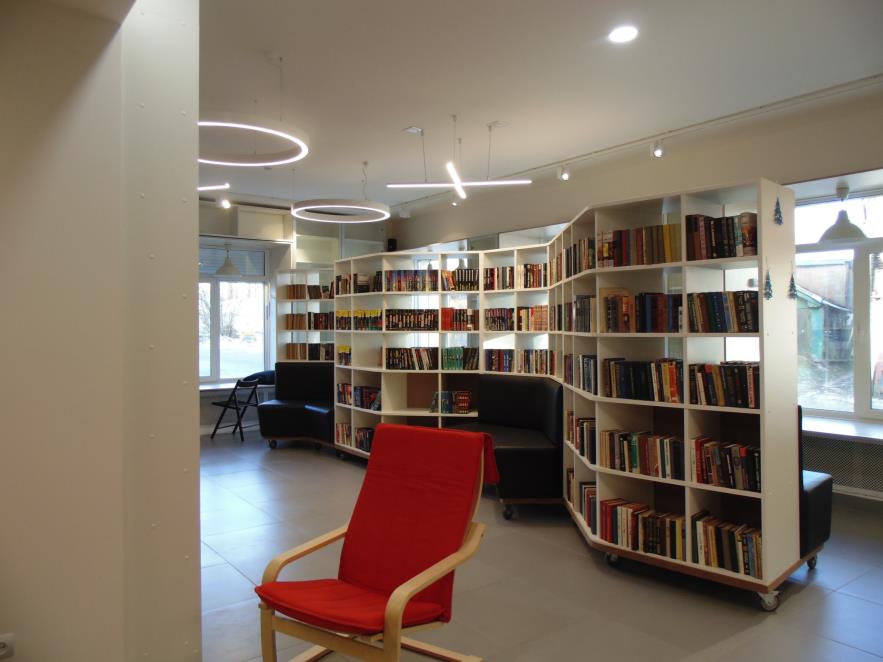 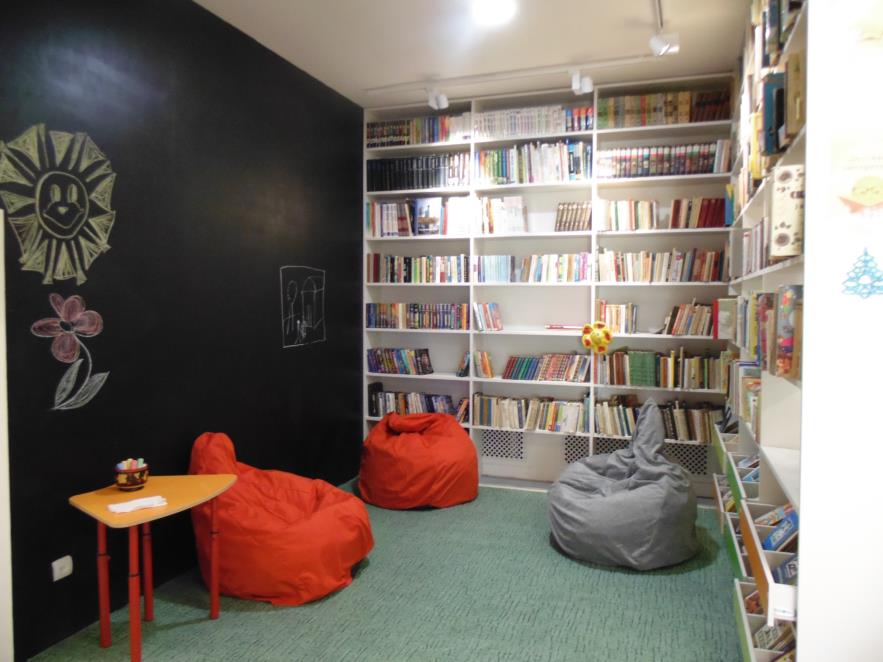 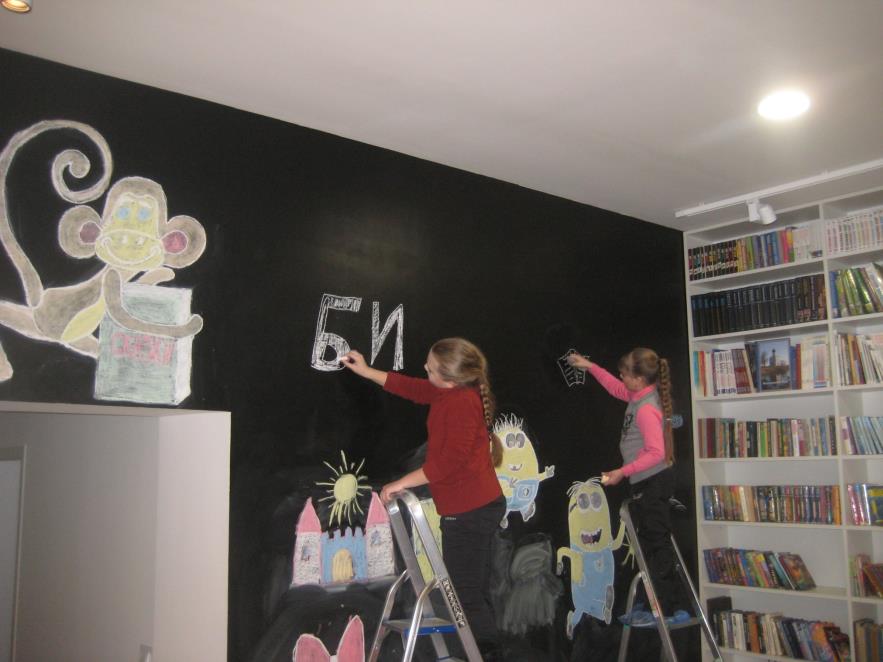 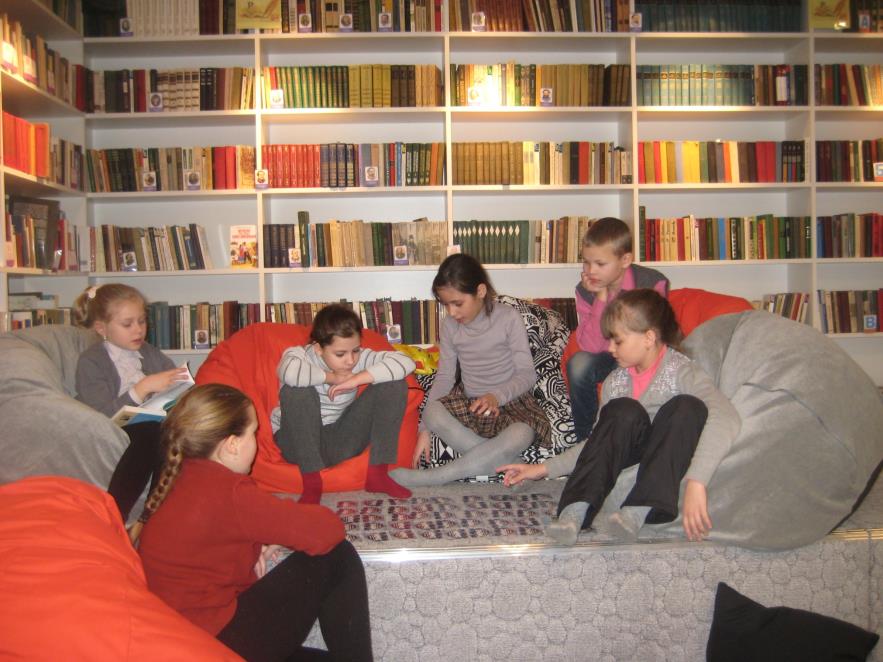 Благодарю  
за
внимание!